Германия
(ФРГ)
Prezentacii.com
Флаг Германии
8 мая 1949 года принят  Основной закон Германии, пунктом 2 статьи 22 которого установлено: «Федеральный флаг (нем. die Bundesflagge) — чёрно-красно-золотой»,   и 9 мая  1949 года, впервые  на      территории Германии после 1933 года,       чёрно-  красно-золотой   флаг   был       поднят    над зданием, где заседал Парламентский совет.     Основной   закон   вступил в силу 23 мая 1949 года.
	    Черный      цвет          на       флаге рассматривают как символ прошлого, былой германской империи. Красный цвет    символизирует    современное внутриполитическое     положение  в Германии.    Желтая полоса     флага олицетворяет   будущее этой страны. Вместе с этим   существует и другая точка     зрения    на     символическое значение   цветов    флага   Германии. Некоторые западногерманские авторы истолковывают черно-красно-желтый флаг     Германии      как        символ сплоченности и свободы.
Герб Германии
Один         из     государственных символов ФРГ, представляет собой жёлто      -      золотой       щит         с изображением чёрного одноглавого орла, с обращенной вправо головой, с      распростёртыми   крыльями  и опущенным оперением,  красными смотрящего  геральдически вправо, с  червлеными   клювом, языком   и когтями. 
	   Установление   о     федеральном гербе         и               федеральном орле     ФРГ   было    принято    20 января 1950 года, но оно   содержит только описание. Сам же   рисунок герба   был   принят   4   июля   1952 года и полностью повторяет рисунок герба Германии образца 1928 года.
Административное деление ФРГ
Северный Рейн-Вестфалия
Бавария
Баден-Вюртемберг
Нижняя Саксония
Гессен
Саксония
Рейнланд-Пфальц
Берлин
Шлезвиг-Гольштейн
Бранденбург
Саксония-Анхальт
Тюринберг
Мекленбург-Передняя Померания
Гамбург
Саар
Бремен
Географическое положение
Германия - государство в Центральной Европе. Площадь страны – 357 тыс. км2.         Граница       имеет протяженность 3757 км.   Территория Германии протягивается на 876 км из севера на юг и на 640 км с запада на восток. Страна граничит на севере   с Данией, на западе с Нидерландами, Бельгией, Люксембургом и Францией, на юге с Швейцарией и Австрией, на юго-востоке с Чехией и на востоке с Польшей.    На севере                 Германия имеет достаточно         удобный       выход к Северному и     Балтийскому    морям, которые обьеденены   между     собой Кильским       каналом   и   пересекает основу    Ютландского    полуострова. Выход к морю обеспечивает Германии доставку большого количества грузов, в частности топлива, сырья, а   также вывоз готовой продукции и является самым          дешевым                видом транспорта.                         Побережье 2389 км.Крупные реки:Рейн   865 км, Эльба 700 км, Дунай 686 км.
На юге страны находятся отроги Известковых Альп, Баварские Альпы с вершиной Цугшпитце    (2963 м)             и Берхтенсгаденские Альпы. К северу                простираются средневысотные  Рейнские Сланцевые горы,     массивы Тюрингенский Лес,        Гарц с легендарной горой    Броккен (высота 1142 м), Тевтобургский Лес, Рудные горы.  На севере расположена                Северно-Германская    низменность  с холмами и              озерами,   в основном            в Гольштейне, Мекленбурге. Озера имеются и
      в предгорьях Альп. На юге — Боденское озеро.  Около 30% территории страны       занято лесами: береза, дуб, бук, ель, сосна. Животный мир: олени, кабаны, зайцы, волки, лисы. Национальные          парки — Баварский Лес, Берхтесгаден; многочисленные резерваты, памятники              природы.
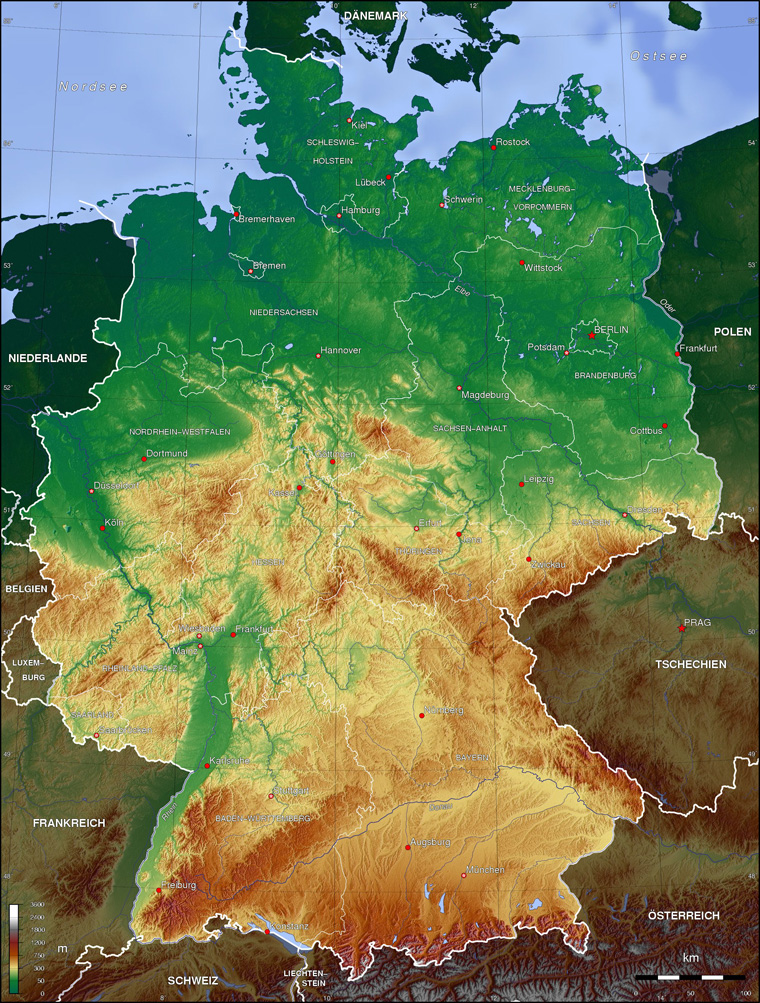 Население
Численность Германия с ее 82,5 млн. жителей (из них 42,2 млн. – женщины) – самая населенная страна ЕС. Здесь проживают   около   7,3 млн.   иностранцев         (8,8 проц.   всего населения),    из   них   1,8 млн.  – турки
Плотность 231 человек на 1 км²; Германия – одна из самых густонаселенных  стран   Европы
Рождаемость В среднем 1,4 ребенка на 1 женщину
Прирост населения 0,0%
Возрастная структура 14% моложе 15 лет, 19% старше 65 лет
Продолжительность                       жизниСредняя                           прогнозируемая продолжительность жизни (для тех, кто родился в 2003 г.) составляет 76 лет для мужчин   и   81 год   для   женщин.    Этот уровень выше среднего по странам ОЭСР
В настоящий момент в Германии проживает 15 млн. иммигрантов. Это почти   одна   пятая от всего           населения страны.           Больше половины из них имеет немецкое гражданство. По           формальному признаку они относятся к коренному населению ФРГ.
Импорт и экспорт
Германия – одна из мощных промышленных стран Западной Европы. В 2008 году она занимала первую позицию среди стран-экспортеров в мире: размеры внешних продаж составили 1,47 триллиона долларов.
	   Германия, в основном, экспортирует специализированное оборудование и машины (26,1%), транспортные средства (22,3%), а также продукты химической промышленности (15,7%).
	   Как и в структуре экспорта, так же и в импорте, главными товарными позициями являются специализированное оборудование (21%), транспортные средства (13,6%), продукты химической промышленности (13,2%), природный газ и нефть (10,1%).
	   От общего объема потребления нефти, примерно 97% было импортировано из других стран. Примерно 60% различных источников энергии импортируются в Германию, остальную долю покрывает собственное производство угля, ядерной электроэнергии и природного газа.
Природные ресурсы
Природно-ресурсный потенциал страны довольно истощен. Главным богатством Германии является каменный (Рейнско-Рурский, Саарский и Аахинский бассейны) и бурый (на территории бывшей ГДР) уголь. Рурский бассейн по запасам занимает первое место в Западной Европе, однако условия добычи сложные. Запасы месторождений каменного угля составляют около 20 млрд. тонн. Есть также большие запасы калийных солей (между реками Везер и Заале). Промышленное значение имеют залежи строительных материалов. По другим важнейшим видам сырья и топлива ФРГ далеко не обеспечивает своих потребностей. Железная руда Зальцгиттера отличается невысоким качеством и не выдерживает конкуренции импортной. Были закрыты и старинные рудники Зигерланда, где сотни лет добывалась «природно – лигерованная» руда с примесью марганца и никеля. ФРГ не богато также лигирующими и цветными металлами. Относительно лучше положение со свинцово – цинковой рудой. Наконец, страна не обеспечена важнейшими современными видами топлива. Добыча нефти в районе Северной низменности составляет 5-6 миллионов тонн, что не удовлетворяет и 5 % потребностей, к тому же продуктивность скважин очень невелика. Общее их число превышает 2900, то есть лишь на 3/10 меньше, чем на ближнем и Среднем Востоке, но себестоимость очень высока. Недавно открытые месторождения природного газа на севере, в Эмсланде. И другие дают лишь небольшую часть природного газа, остальное импортируется. Ввозится также и атомное сырьё.
Сельское хозяйство
Сельское хозяйство Германии имеет успех. 70% сельскохозяйственной продукции – это животноводство, потребности     которого обеспечивает     растениеводство.   В животноводстве основную роль играет скотоводство. 
	На него приходится 40% от всего объема товаров сельского хозяйства, причем   большая часть – молоко (25%). Второе место у свиноводства. По говядине и молоку   самообеспеченность страны превышает 100%, а по свинине 
	меньше 80%. Германия занимает второе место после Франции, по объему производства п     родукции    животноводства   и зерна.   А по     производству
 	молоказанимает  лидирующею позицию врамках ЕС. В общем, эффективность сельскохозяйственного производства в ФРГ гораздо выше среднего по ЕС уровня.
	   Из общего производства зерна в Европейском      союзе на Германию приходится несколько более 1/5, но выделяется она главным образом    производством ржи (3/4 сбора), овса (около 2/5) и ячменя (более ¼). С районами посевов пшеницы во многом совпадают ареалы возделывания сахарной свеклы. Кроме производства продуктов питания Германии сельское хозяйство выполняет дополнительные задачи, значение которых постоянно возрастает. 
	Это сохранение и защита      природных основ жизни, охрана привлекательных ландшафтов для жилых районов, расселения, размещения экономики и проведения отдыха, поставка промышленности аграрных сырьевых материалов.
Национальные особенности
Берлинский календарь до предела загружен ежегодными ярмарками, фестивалями и концертами. Берлинский Кинофестиваль, второй по величине в мире, проходит в феврале. В День Кристофера Стрита проходит большой и веселый Городской парад (июнь), в начале июля проводится грандиозный Парад Любви. Берлинский Джазовый фестиваль проводится в октябре, а в Рождество проходят массовые распродажи, многие из которых также превращаются в настоящие праздники. В Гамбурге проходят Международная ярмарка туризма "Райзен Гамбург", Международная выставка "Хансебут" и др. По всей Германии проходят Зимние фестивали, превращающиеся в больших городах в массовые карнавалы. Богатое музыкальное наследие Германии является основой множества музыкальных фестивалей. Некоторые города акцентируются на каком-то одном композиторе - Тюрингский Фестиваль Баха в марте или Фестиваль Вагнера в Бейруте (июль). Другие отдают дань уважения конкретному музыкальному направлению - Фестивали джаза во франкфурте (март) или Штутгарте (апрель) особенно популярны. Осень - время многочисленных празднеств, посвященных сбору урожая, особенно сельскохозяйственных и виноградарских районах - в Рейнланде проходит Фестиваль Огней и фейерверков, в Мюнхене проводится знаменитый Фестиваль Пива "Октоберфест" (сентябрь - октябрь), а в каждом винодельческом регионе проходит свой праздник, посвященный какому-то конкретному сорту винограда или святому    покровителю      края. Рождественские празднования наиболее почитаемы жителями страны, и хотя они считаются "домашним" событием, наиболее экстравагантно их проводят в Мюнхене, Нюрнберге, Эссене и Гейдельберге.
Города ФРГ
Берлин - столица и один из шестнадцати              округов Германии. С  населением   в 3.4 миллиона человек,    что делает         Берлин             и наибольшим             городом страны. Это - второй  самый густонаселенный   город    и девятая         по         густоте населения        область      в Европейском               союзе. Расположенный   в    северо-восточной Германии, Берлин – это       центр      столичной области                      Берлин-Бранденбург, с населением в 5 миллионов человек.
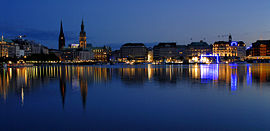 Гамбург, второй по величине город в   Германии,   Гамбург - также второй по величине портовый город   в Европе   (после Роттердама), девятый по величине порт в мире, и самый густонаселенный город в Европейском союзе, который не является национальной   столицей. Официальное название Свободный и   Ганзейский   Город   Гамбург (немецкий язык: Freie und   Hansestadt Hamburg; Free un   Hansestadt Hamborg), происходит     от    членства   Гамбурга в   средневековом Ганзейском союзе и на  том   факте,   что    Гамбург   был   городом - государством и  одним    из    шестнадцати     Федераций   Германии.
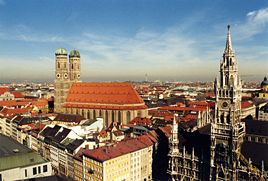 Мюнхен (немецкий язык: Munchen),            столица немецкой провинции Бавария и Гамма   Город Мира (город, который и   грает   важную    роль в   мировой экономической системе). Фактически, в Баварии есть три города под  названием    "Munchen«   ("Мюнхен"). Мюнхен расположен на севере Баварских    Альп  на берегах реки Изар.  Мюнхен –   третий по   величине город        Германии,   после   Берлина и   Гамбурга. Население города составляет         1.35   миллиона человек, но столичная область Мюнхене  населена приблизительно 6   миллионами                 человек.